Внешнеторговые контракты
Определение
Внешнеторговая деятельность может быть определена как «деятельность по осуществлению сделок в области внешней торговли товарами, услугами, информацией и интеллектуальной собственностью».
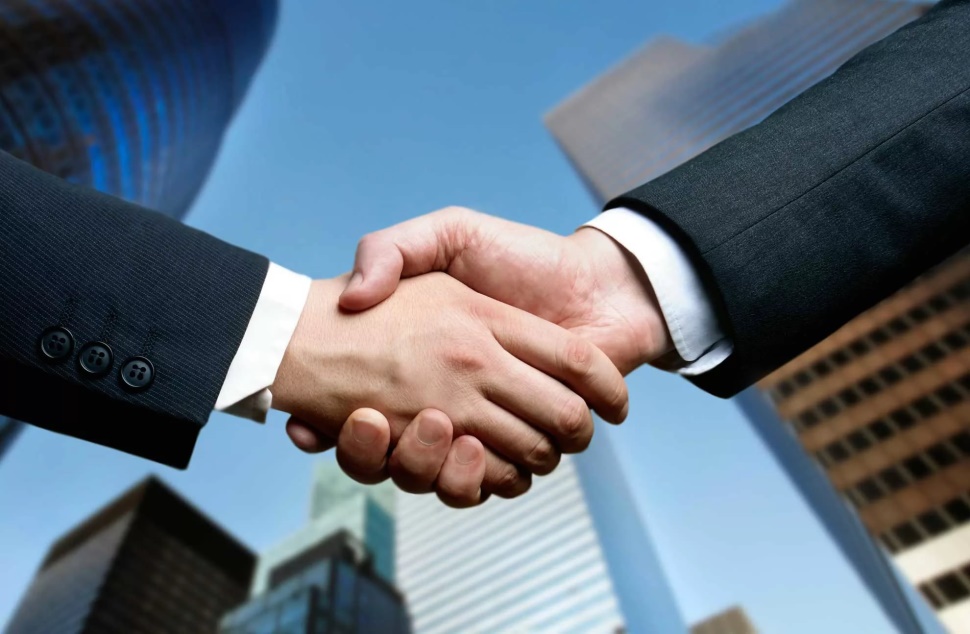 Внешнеторговый контракт
Внешнеторговый контракт — основной коммерческий документ, определяющий взаимоотношения участников внешнеторговой сделки, их права и обязанности. Термин «контракт» широко распространен в отечественной и мировой коммерческой практике. Он фиксирует коммерческий (возмездный) характер отношений между сторонами
Вместо контракта употребляется «договор», как принято во внутрихозяйственной практике нашей страны. Договором могут оформляться отношения сторон как коммерческого, так и некоммерческого характера, включая договоренности на межгосударственном уровне по торгово-экономическим, научно-техническим, внешнеполитическим и другим вопросам. Договоры — правовая форма, в которую облекаются отношения сторон, содержащие права и обязанности при осуществлении внешнеэкономической деятельности. Тем не менее российские участники внешнеторговой деятельности часто используют другие названия этого документа: договор, сделка, соглашение, в некоторых случаях — протокол (для оформления особых договорных отношений, например предварительной договоренности о заключении контракта). Чаще всего вместо термина «контракт» употребляется «договор».
Основными признаками внешнеторгового контракта являются:
• разная государственная принадлежность договаривающихся сторон;
• установление взаимных прав и обязанностей сторон;
• направленность на организацию международной торговли товарами, услугами, информацией, результатами интеллектуальной деятельности;
• оформление установленным законом (международным договором, обычаем или соглашением сторон) образом;
• осуществление расчетов в иностранной валюте;
• применение международного права или права любого избранного сторонами государства;
• рассмотрение возможных споров в международном суде (арбитраже), избранном сторонами.
Доконтрактные документы
Как правило, в процессе работы над контрактом стороны подписывают несколько документов в зависимости от степени проработанности вопросов, отражаемых в контракте. 
Протокол о намерениях — документ, подтверждающий намерения сторон заниматься определенным проектом и принятие ими некоторых обязательств. Протокол — желание сторон сохранить свободу в отношении некоторых обязательств или зафиксировать свои обязательства по определенным вопросам.
Рамочное соглашение — документ, определяющий принципиальную договоренность сторон о формах и условиях сотрудничества, которые после уточнении и дополнении найдут свое отражение в контракте.
Классификация внешнеторговых контрактов
Виды внешнеторговых контрактов:
• в зависимости от характера поставки:
контракт с разовой поставкой товара, после исполнения которого юридические отношения между сторонами сделки прекращаются;
контракт с периодической регулярной поставкой товара от продавца к покупателю в течение определенного срока;
долгосрочные соглашения о поставках;
• в зависимости от объекта сделки:
контракты купли-продажи товаров в материально-вещественной форме;
контракты купли-продажи услуг (посреднические, фьючерсные, транспортные, консультативные); контракты купли-продажи результатов творческой деятельности (продажа лицензий, обычно сопровождающая экспорт оборудования и технологий);
Виды
• в зависимости от формы оплаты:
контракты с оплатой в денежной форме предусматривают расчеты в определенной валюте с использованием обусловленных в контракте форм расчета (инкассо, аккредитив, чек, вексель) и способов платежа (оплата наличными, авансовый платеж, оплата в кредит); контракты с оплатой в товарной форме; контракты с оплатой в смешанной форме;
• в зависимости от направленности:
экспортные;
импортные.
Контракт, регулирующий одну сделку, является разовым. Если в рамках заключенного контракта проходят много сделок, контракт является рамочным. Рамочный контракт призван в первую очередь обеспечить для покупателя устойчивость поставок товара, а для продавца — портфель заказов в течение определенного периода времени. Рамочный контракт заключается на длительный срок с закреплением в его тексте основных вопросов взаимоотношений сторон, обычно не подлежащих изменению в период действия обязательств по договору. Остальные условия, касающиеся конкретных поставок, стороны согласовывают в заявках, заказах и других подобных документах, подписываемых в процессе реализации договора и являющихся, по сути, контрактами на каждую поставку (разовыми контрактами).
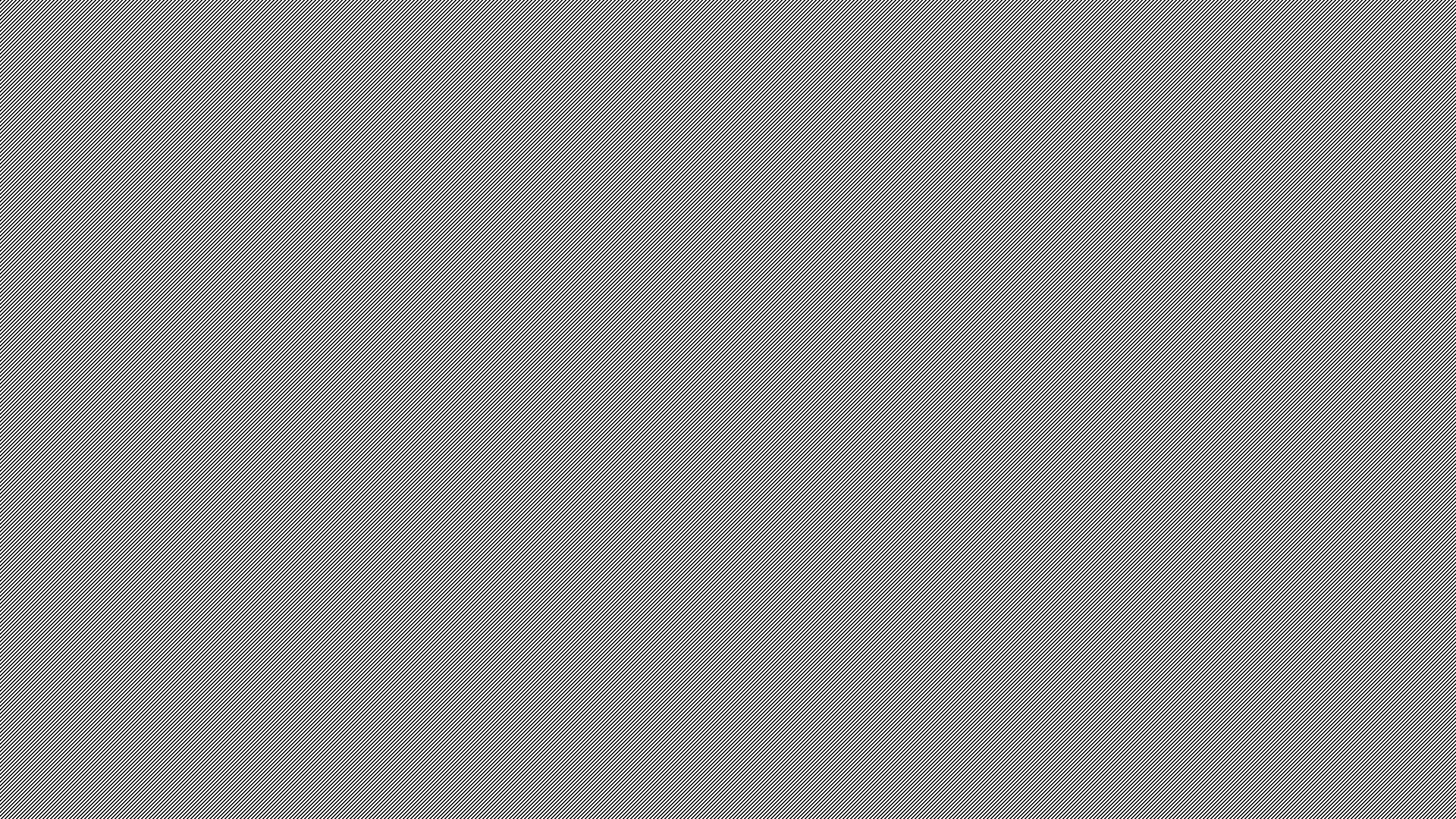 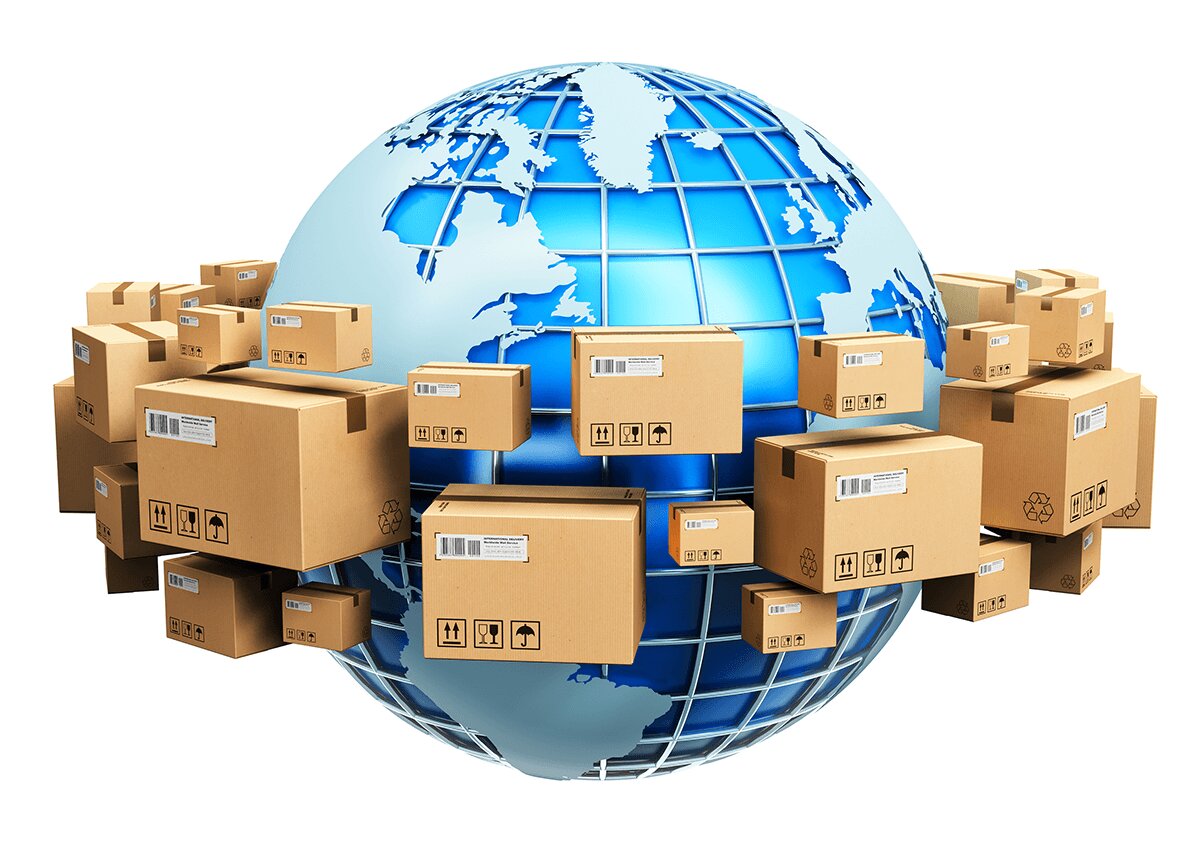 СРОКИ ПОСТАВКИ
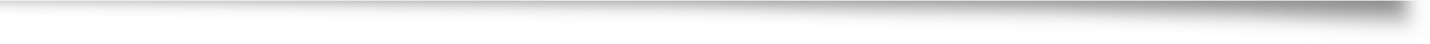 В зависимости от времени поставок различают следующие договоры:
Разовые. Соглашение заключается на разовую поставку определённых товаров, после чего его действие прекращается. Чаще всего такие договоры используются для очень быстрой (например, скоропортящиеся продукты питания) или очень медленной (например, дорогостоящая техника) доставки товаров.
 Срочные. Применяются, когда покупателю нужно получить товар в определённый срок, а все остальные параметры практически не имеют значения. Пример контракта такого типа — покупка семян к посевной. 
Долгосрочные и бессрочные. Применяются, когда покупателю нужно периодически доставлять определённые товары (чаще всего однотипные). Срок действия договора может быть очень большим либо вообще бессрочным. Пример — покупка заводом полезных ископаемых в другой стране с целью обработки и выпуска каких-либо изделий.
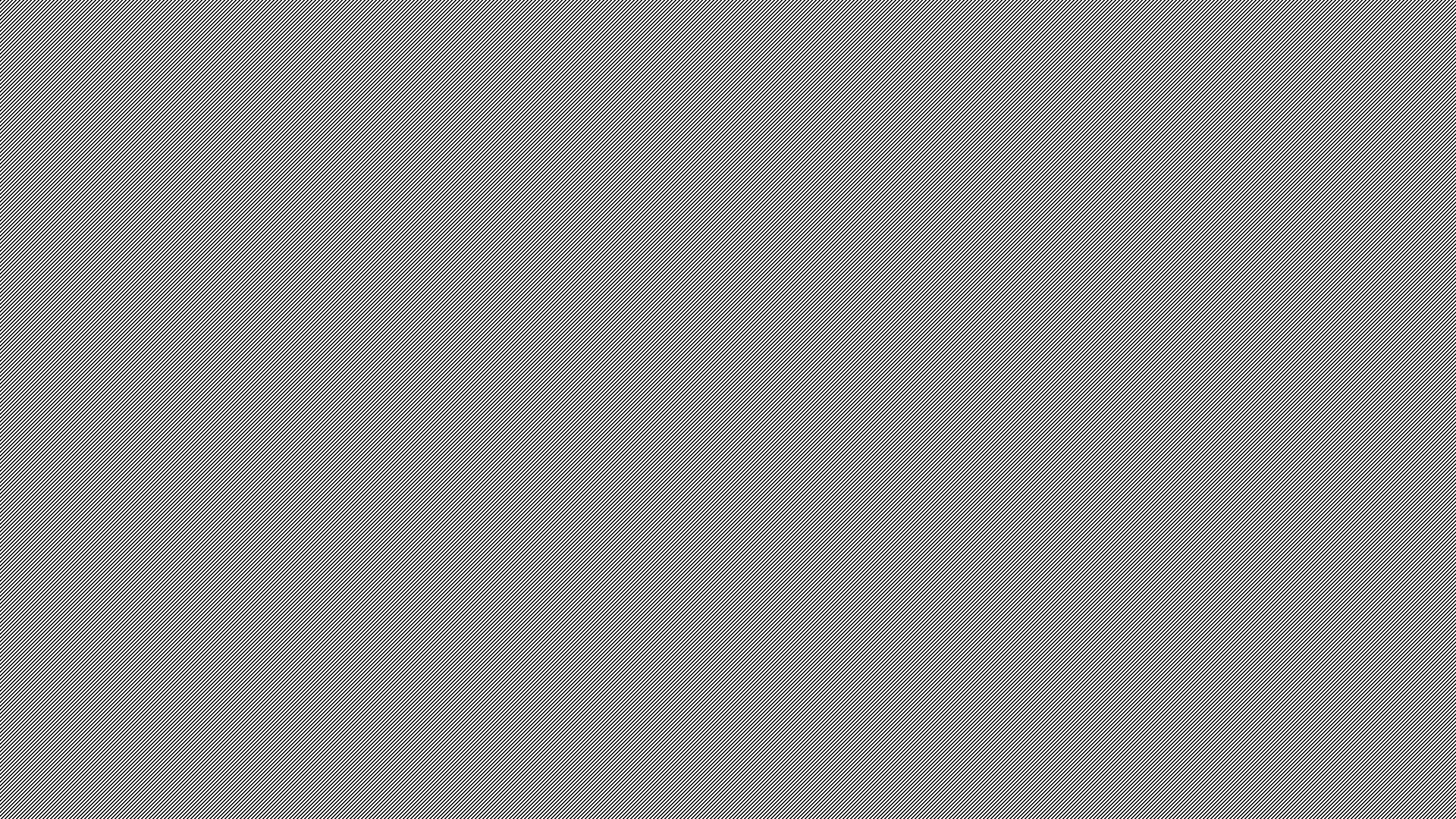 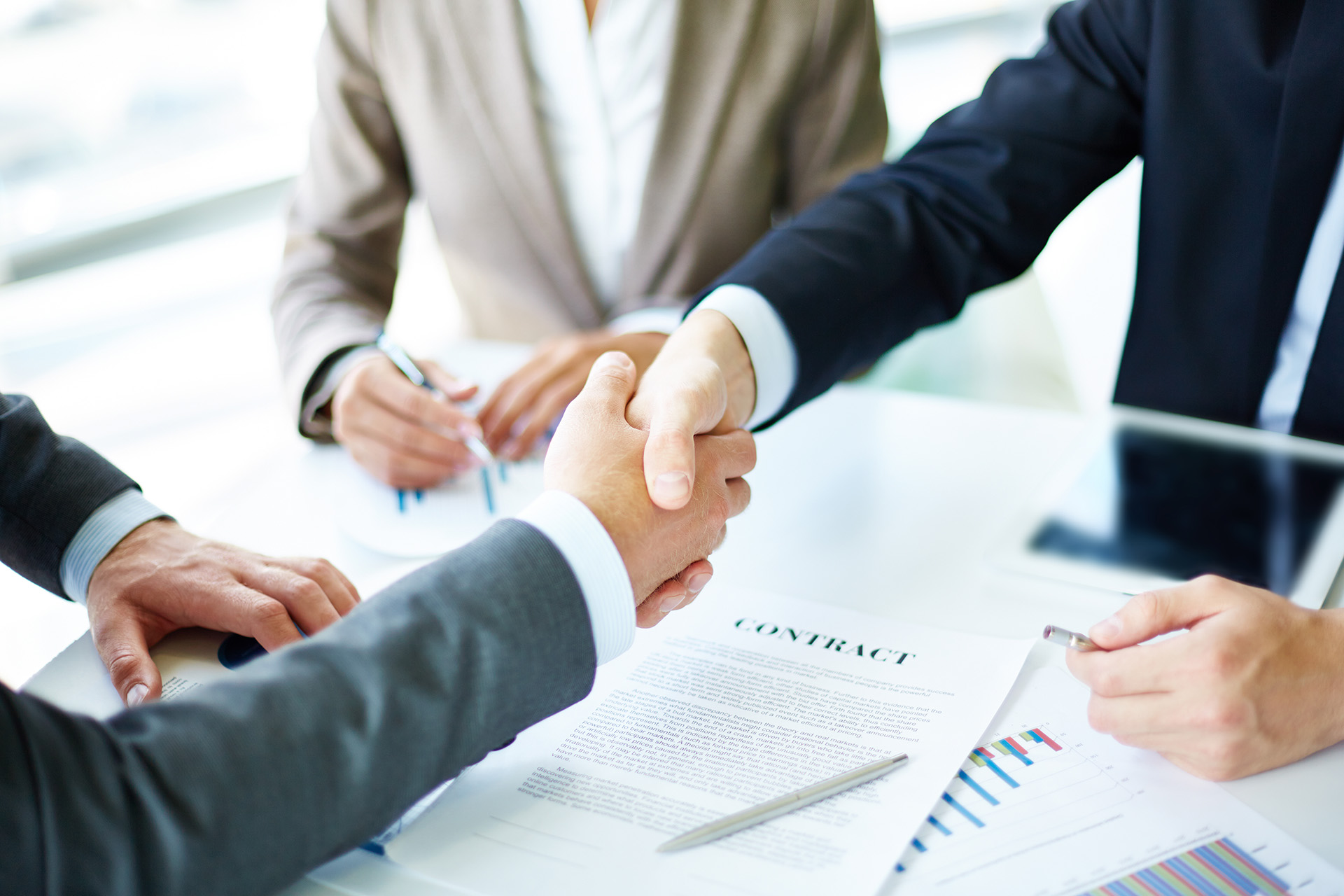 ОБЪЕКТ СДЕЛКИ
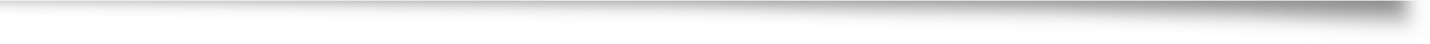 В зависимости от объекта сделки различают:
o контракты купли-продажи товаров в материально-вещественной форме;
o контракты купли-продажи услуг (посреднические, фьючерсные, транспортные, консультационные);
o контракты купли-продажи результатов творческой деятельности (продажа лицензий, обычно сопровождающая экспорт оборудования и технологий).
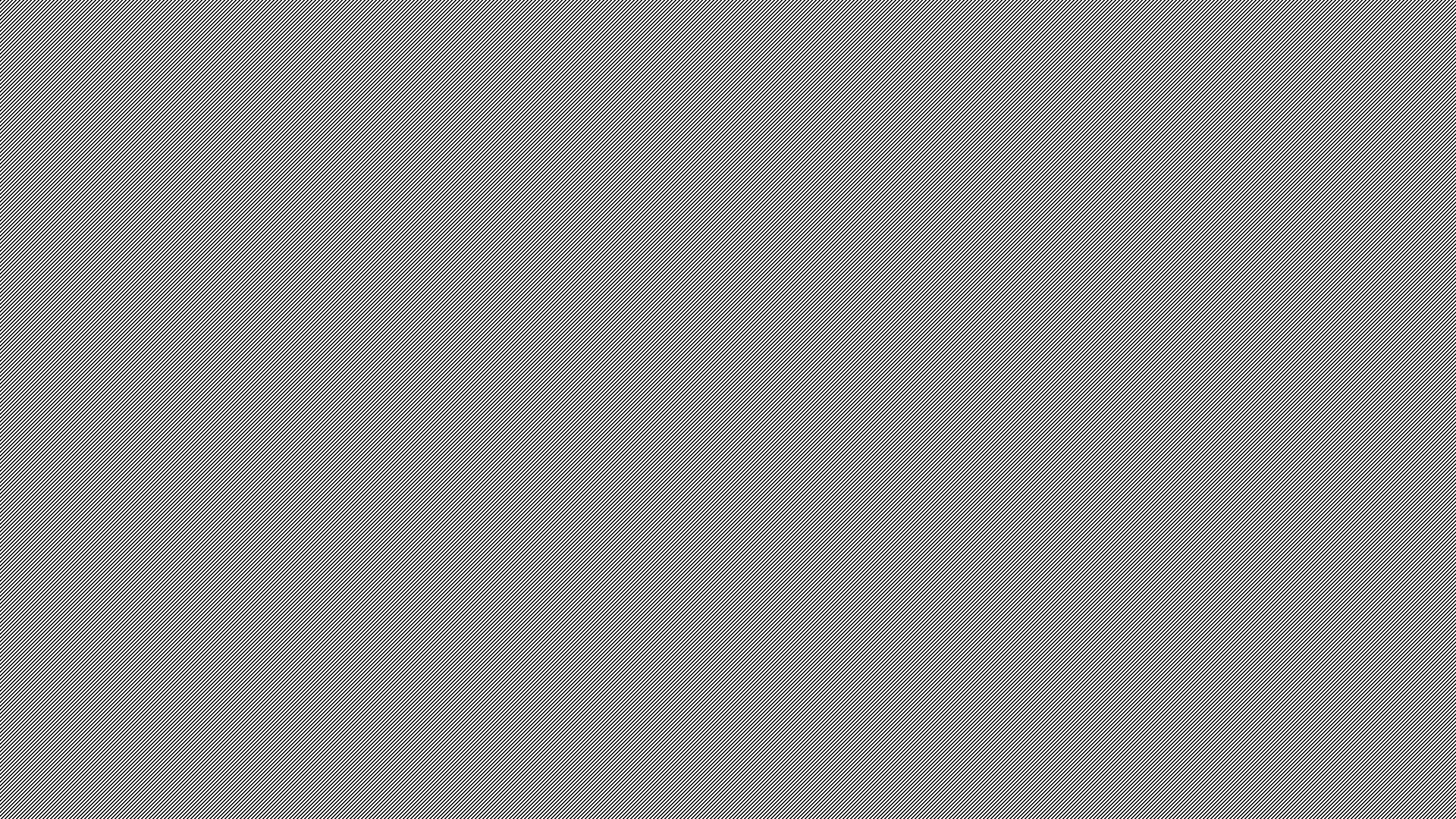 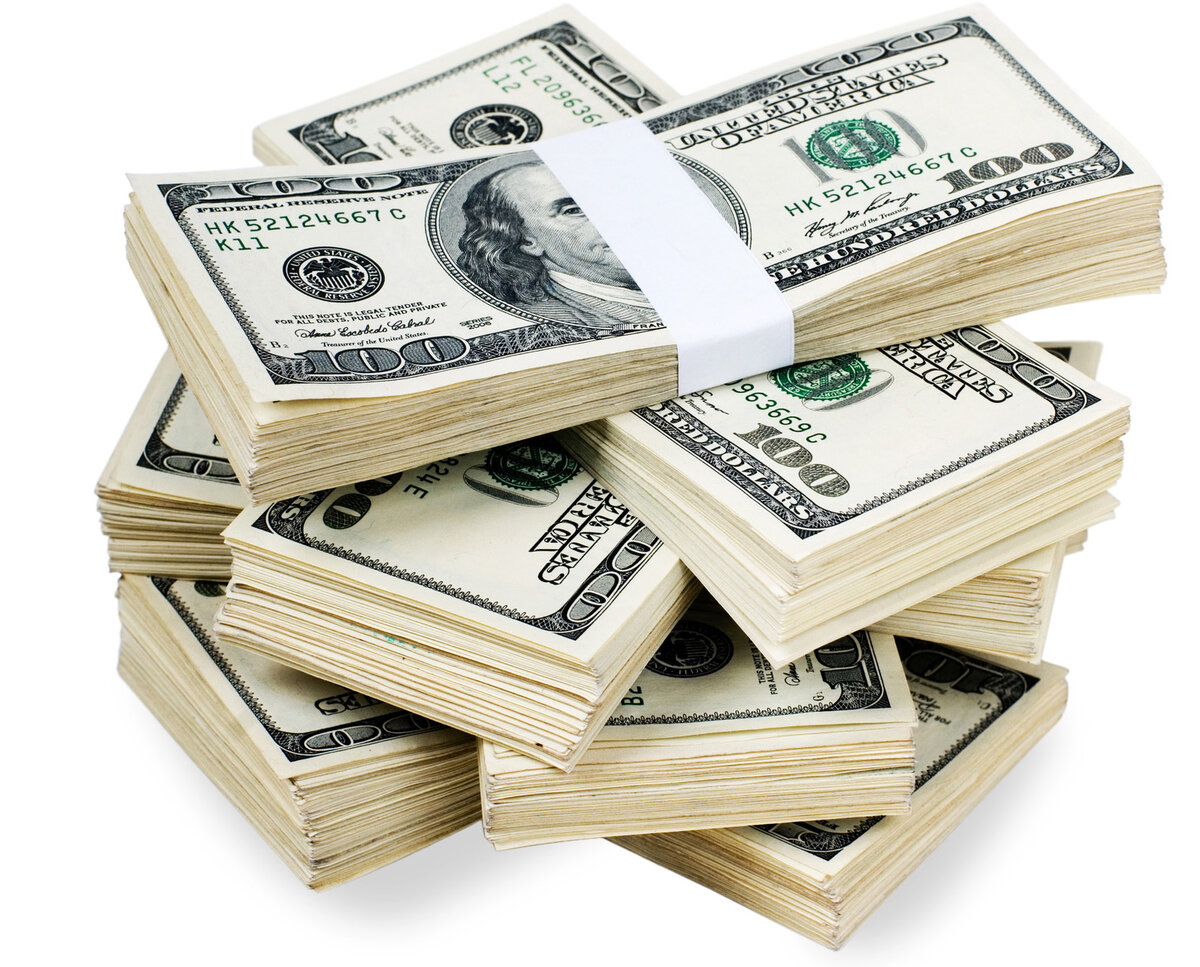 ФОРМА ОПЛАТЫ
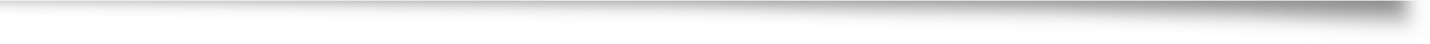 По форме оплаты различают такие договоры: 
Оплата при помощи денежных средств. Предусматривает передачу поставщику определённой денежной суммы. В контракте оговаривается валюта, способ платежа, форма расчёта и так далее. 
Оплата при помощи заранее оговорённых товаров. Предусматривает передачу поставщику определённого количества товаров. В контракте оговаривается тип товаров, их количество и качество, а также другие параметры. Фактически такой договор представляет собой бартер.
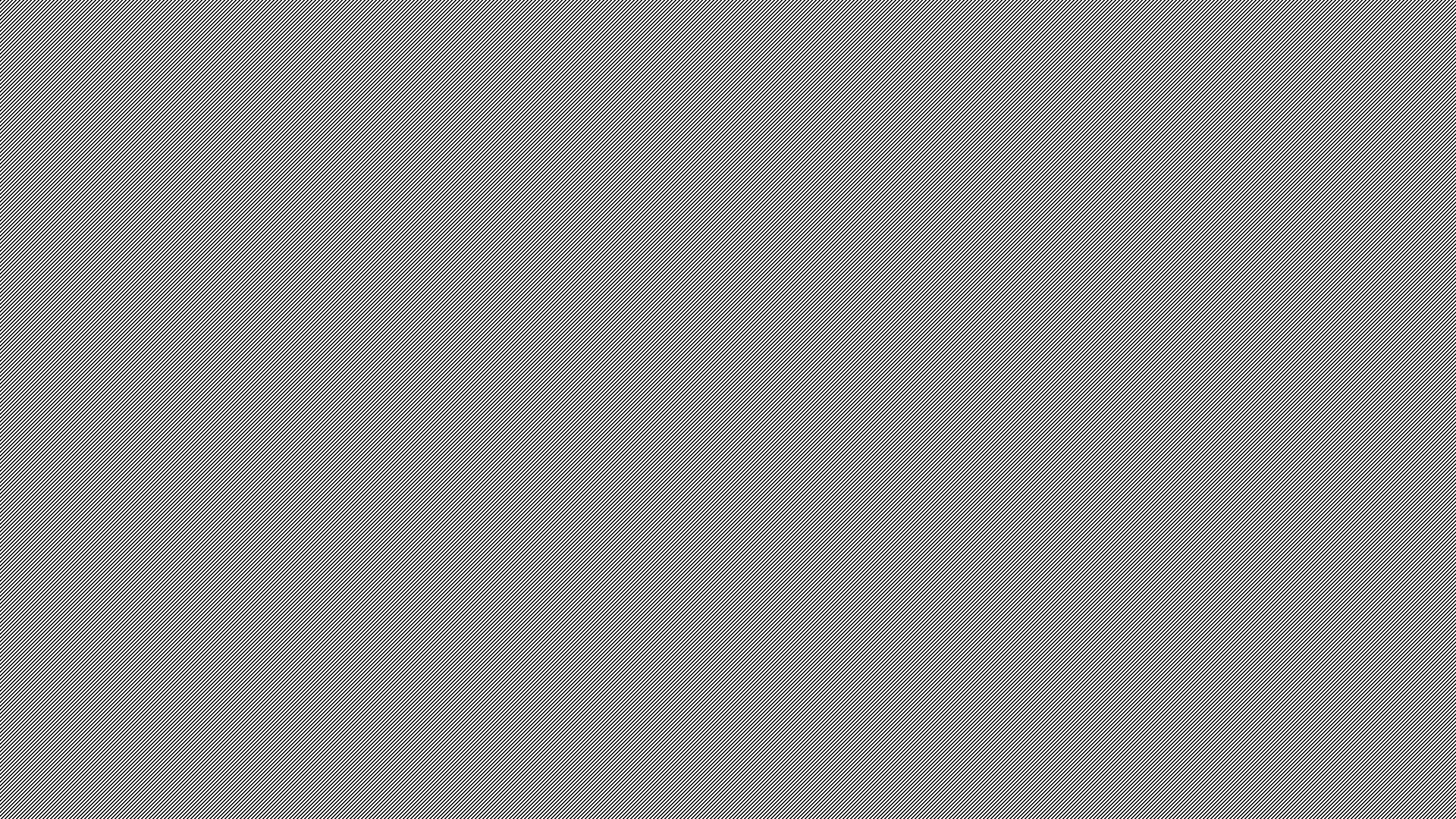 УСЛОВИЯ ВНЕШНЕТОРГОВОГО КОНТРАКТА
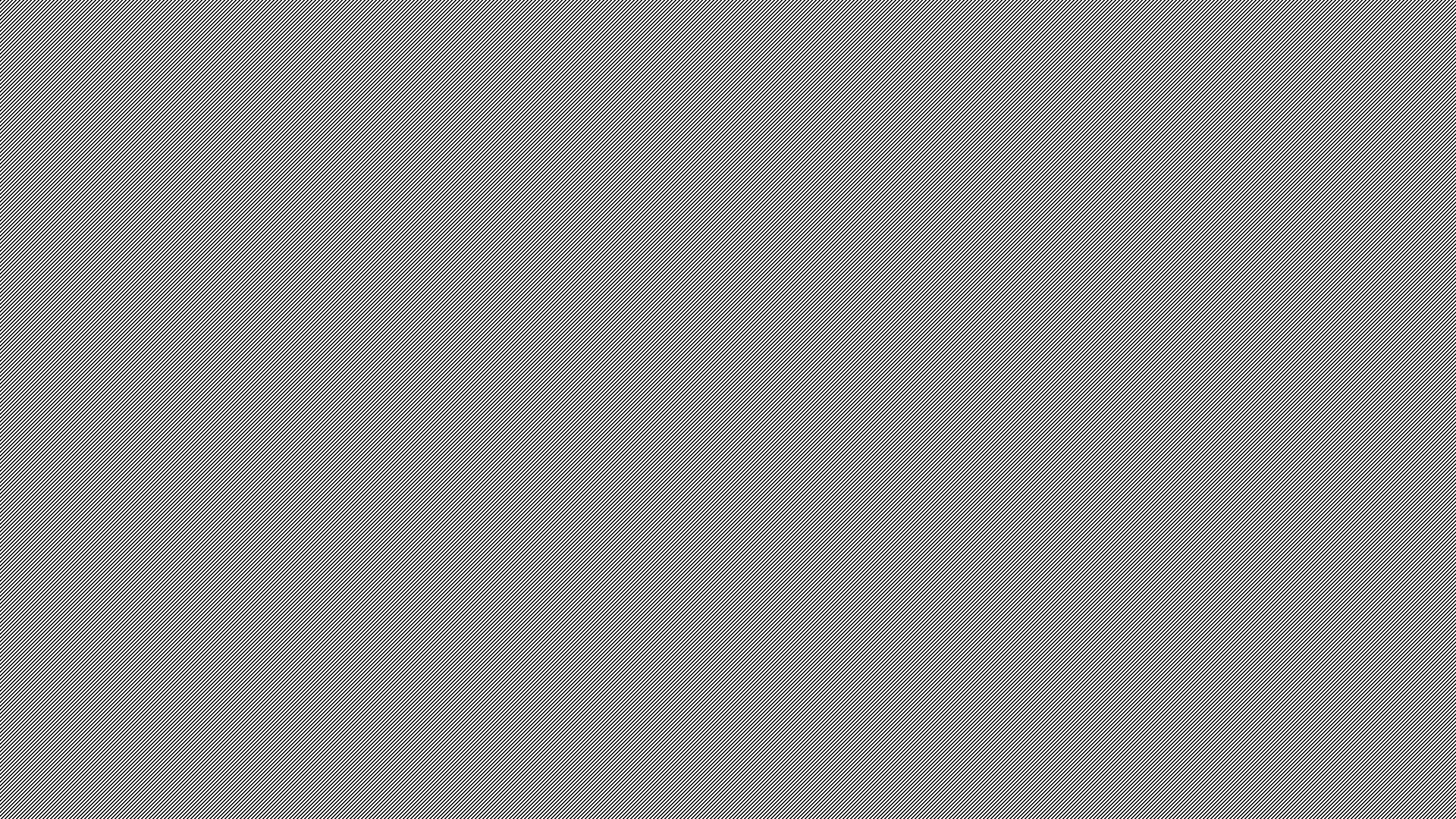 УСЛОВИЯ ВНЕШНЕТОРГОВОГО КОНТРАКТА
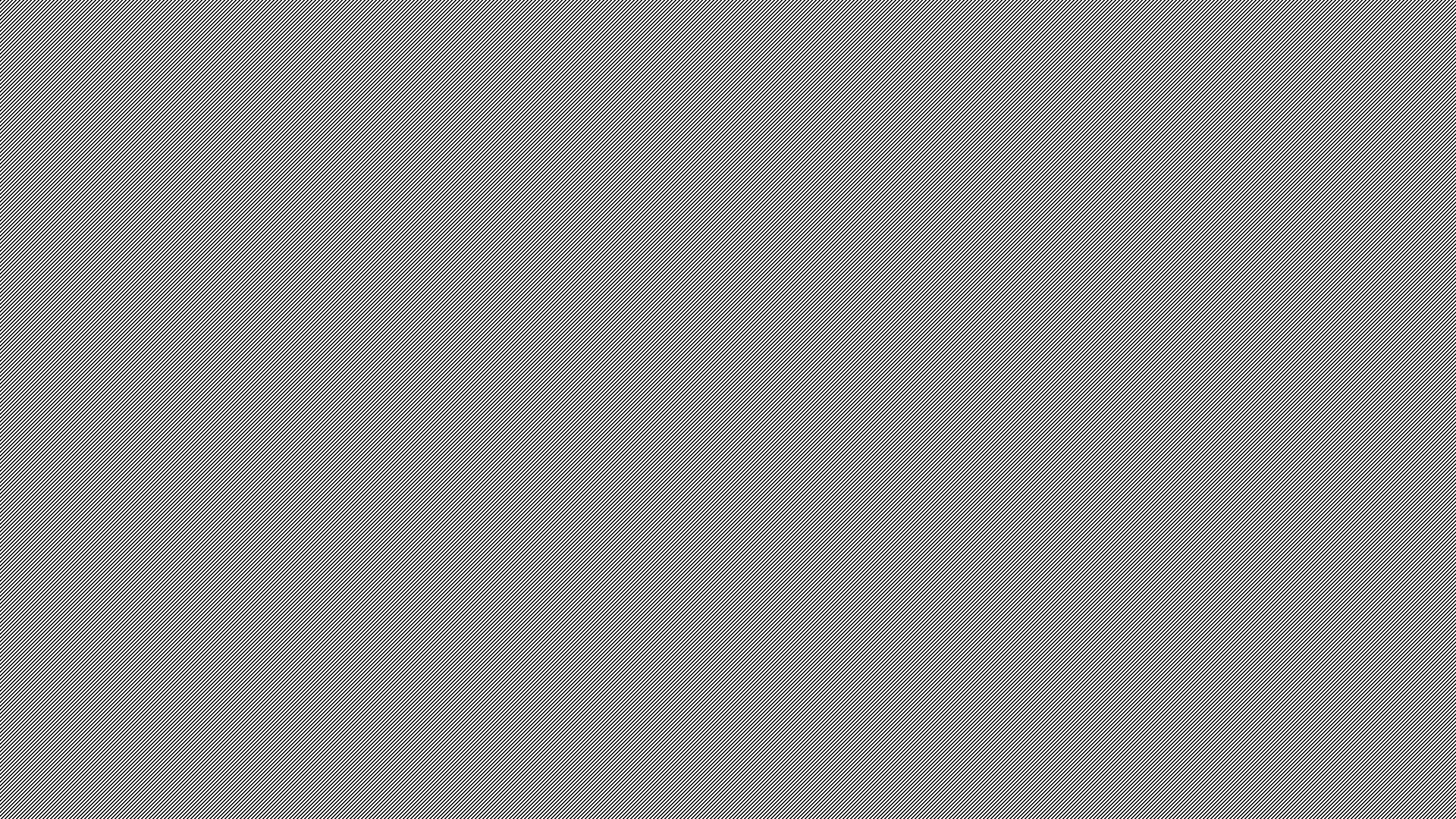 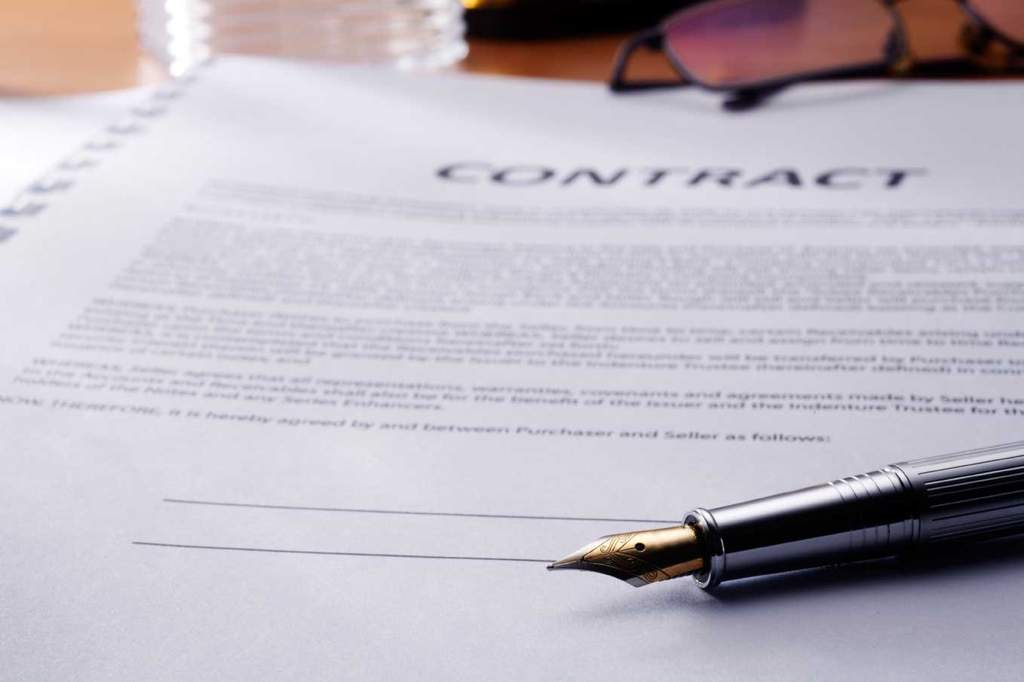 СТРУКТУРА ВНЕШНЕТОРГОВЫХ КОНТРАКТОВ
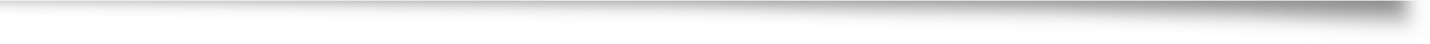 Внешнеторговые контракты состоят из таких элементов:
вступительная часть с указанием действующих сторон;
определение предмета договора;
общая стоимость сделки и контракта;
временные рамки поставок;
договорные условия оплаты;
характер упаковки товара с соответствующей маркировкой;
гарантийные обязательства;
определение штрафных санкций и возмещение убытков;
страхование;
фарс-мажорные обстоятельства;
арбитражные договоренности.
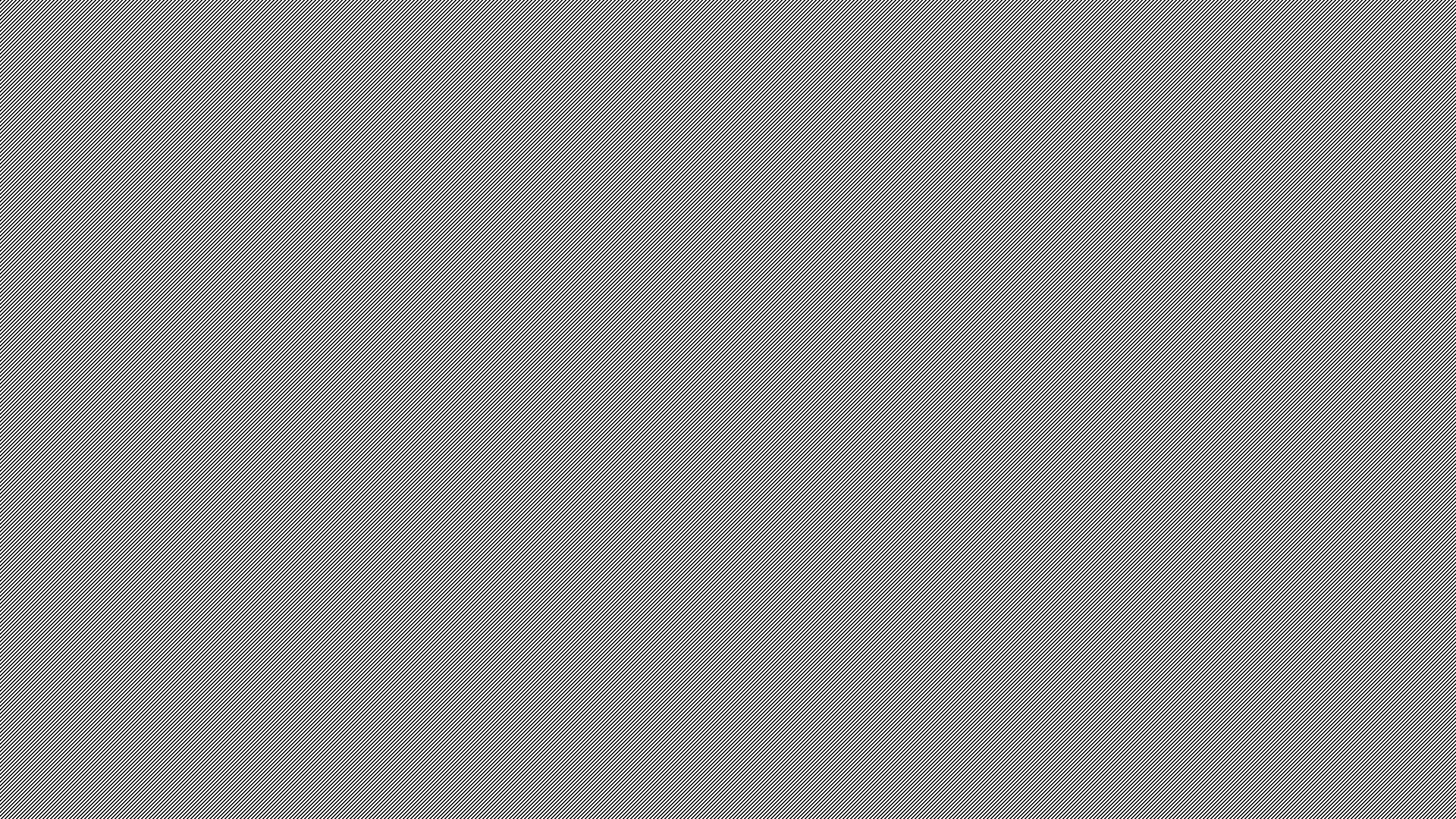 ЭТАПЫ СОСТАВЛЕНИЯ КОНТРАКТОВ
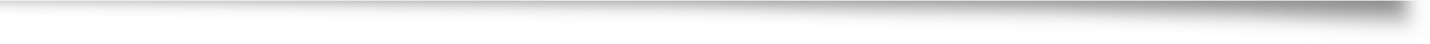 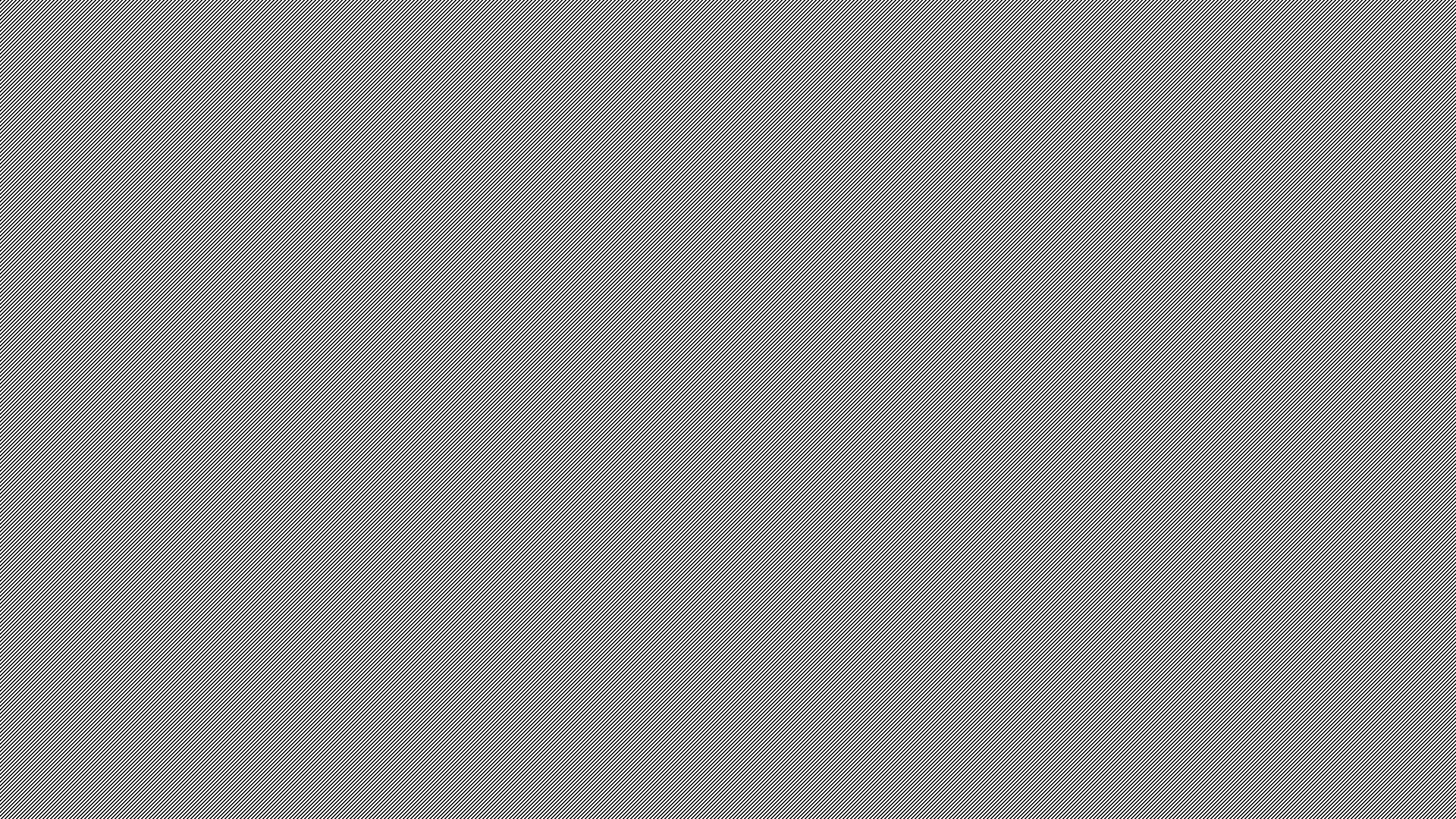 ЭТАПЫ СОСТАВЛЕНИЯ КОНТРАКТОВ
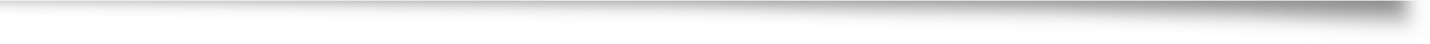 оферта
Оферта является коммерческим предложением продавца. Он выражает свое желание продать товар. При этом он сразу оговаривает условия, на которых он согласен заключить договор. В тексте оферты содержится информация о количестве и наименовании продуктов, их стоимость. Также обязательно указывают базовые условия и сроки поставки.
Акцепт
Иногда применяется такая предварительная форма внешнеторговых сделок, как акцепт - ответ лица, которому адресована оферта, о её принятии. Этот тип сделок имеет несколько вариантов механизмов заключения. Покупатель может согласиться с предложением по твердой оферте. Это безусловный акцепт.
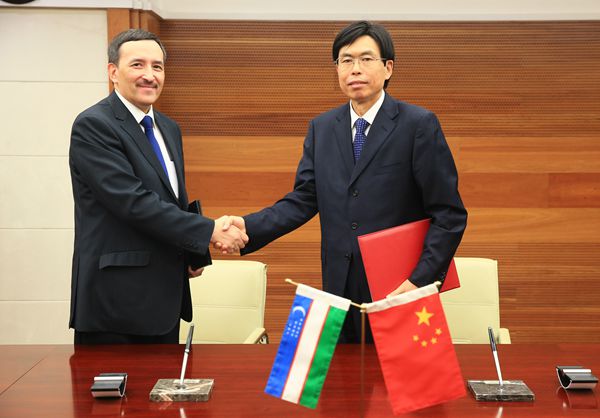 Документы, регулирующие составление международноготоргового контракта
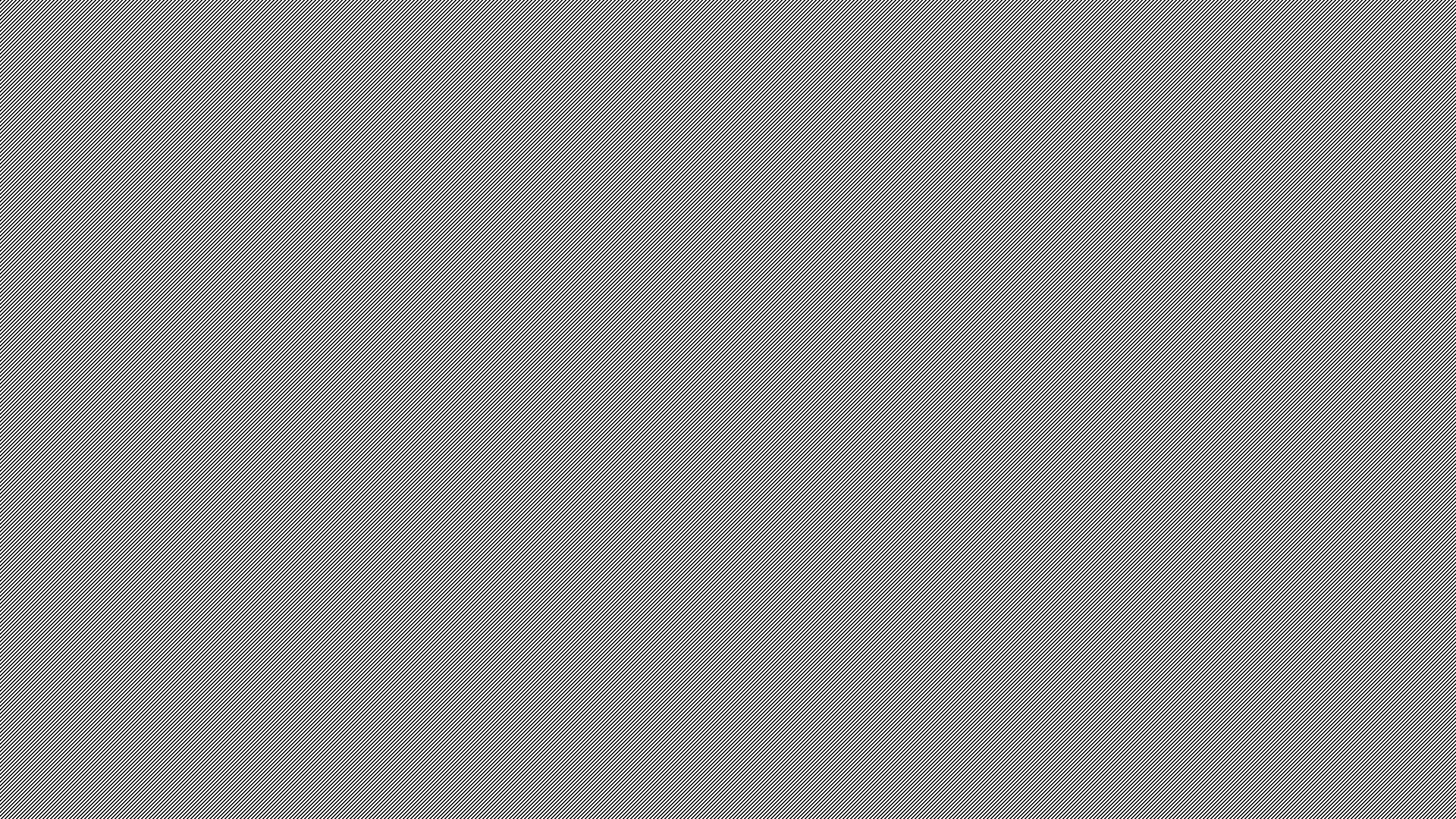 ВЕНСКАЯ КОНВЕНЦИЯ 1980г.
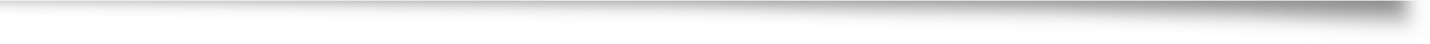 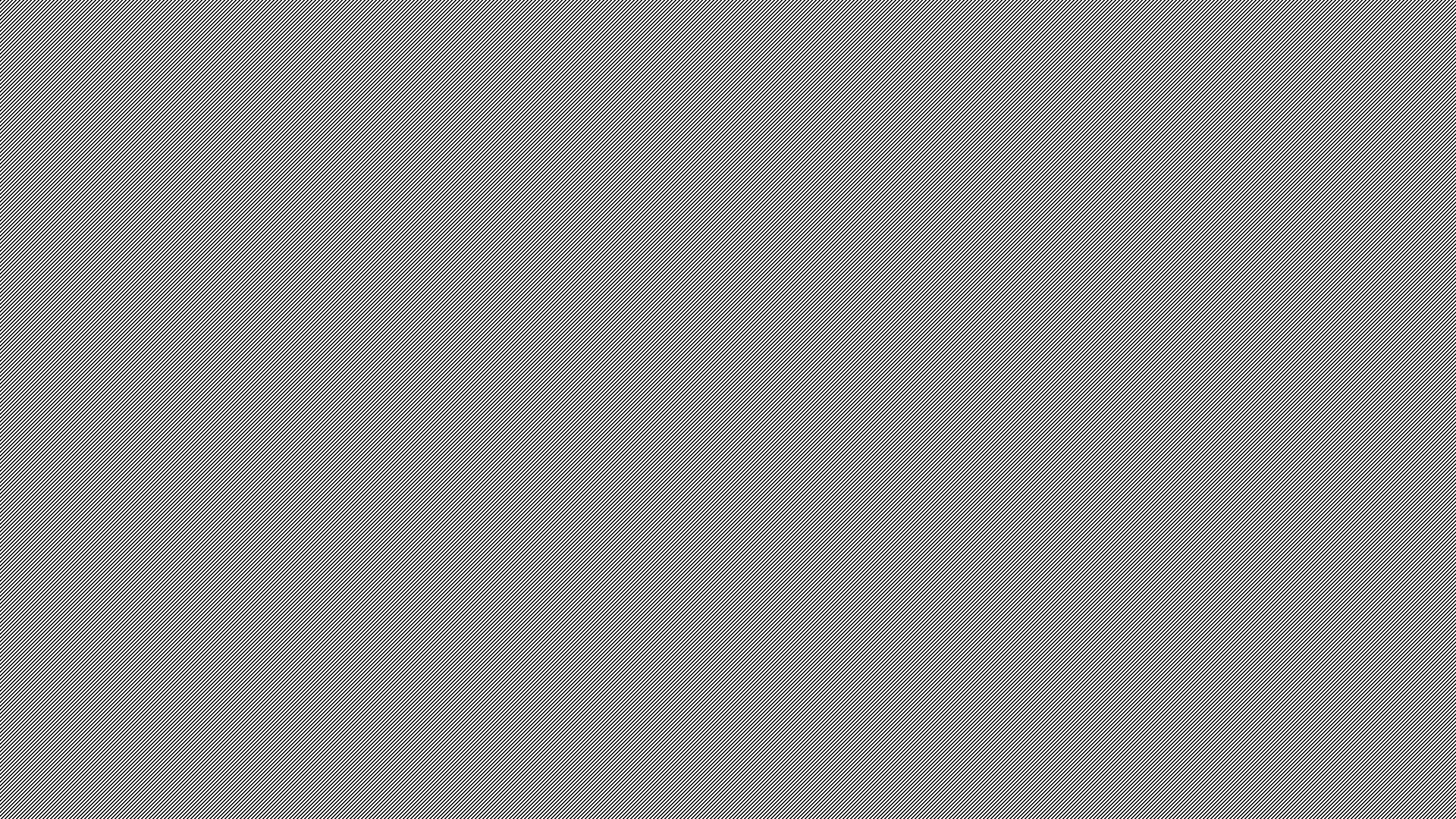 ВЕНСКАЯ КОНВЕНЦИЯ 1980г.
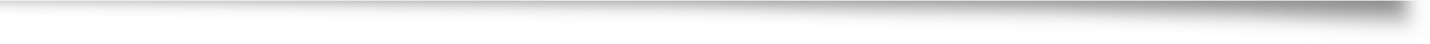 Принципы международных коммерческих договоров (УНИДРУА)
Принципы международных коммерческих договоров (УНИДРУА) разработаны Международным институтом унификации частного права в 1994 г. 
Принципы носят рекомендательный характер. В документе предложены правила, предназначенные для использования во всем мире независимо от государственного устройства, экономической системы и правовых традиций в соответствии с принципом разумности, добросовестности и честной деловой практикой.
Права и обязанности продавца и покупателя договора международной купли-продажи товаров.
Обязанности продавца
Продавец обязан поставить товар, передать относящиеся к нему документы и право собственности на товар. 
Если продавец не обязан предоставить товар покупателю в определенном месте, то его обязательство по поставке заключается:  (1) в сдаче товара первому перевозчику; (2) в предоставлении товара на предприятии-изготовителе; (3) в предоставлении товара в месте, где в момент заключения договора находилось коммерческое предприятие продавца.
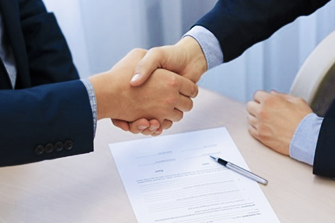 Продавец обязан предоставить товар, свободный от притязаний третьих лиц, и передать право собственности на него. Он несет ответственность за любое несоответствие товара, существующее в момент перехода риска на покупателя, даже если это несоответствие обнаружится позднее. В случае досрочной поставки товара продавец вправе до наступления обусловленной в контракте даты устранить несоответствие товара, поставить новый товар, его недостающую часть или количество.
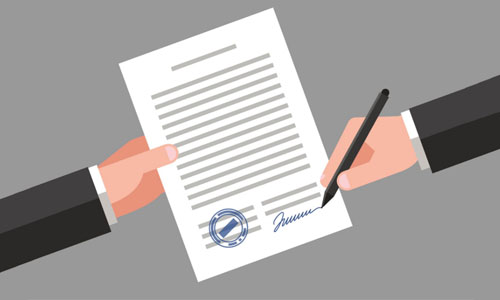 Обязанности покупателя
Обязательства покупателя заключаются в уплате покупной цены и принятии поставки в соответствии с требованиями договора. Покупатель имеет несколько опций: место оплаты оговорено в контракте; оплата производится в месте нахождения коммерческого предприятия продавца; оплата производится в месте передачи товара. Если срок оплаты не зафиксирован в договоре, то оплата может быть произведена, когда продавец передает сам товар или товарораспорядительные документы; когда у покупателя впервые появилась возможность осмотреть товар.
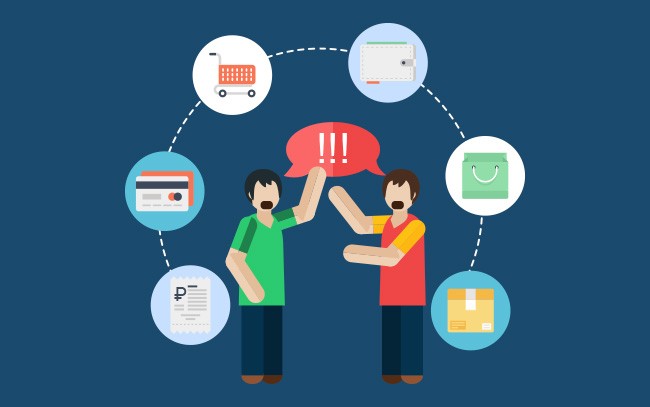 Если в договоре цена прямо или косвенно не установлена и не предусмотрен порядок ее определения, то считается, что стороны подразумевали цену, которая в момент заключения договора обычно взималась за такой товар. Обязанность покупателя принять поставку заключается в совершении им действий, которые разумно можно ожидать для того, чтобы продавец мог осуществить поставку; принятии товара.
Сторона контракта не несет ответственности за неисполнение своих обязательств, если докажет, что оно было вызвано препятствием вне контроля и что при заключении договора нельзя было разумно принять это препятствие в расчет (ст. 79 Венской конвенции 1980 г.).
Договор может быть прекращен путем простого соглашения сторон либо в письменной форме (если это оговорено в контракте). 
Расторжение договора освобождает обе стороны от их обязательств по договору при сохранении права на взыскание убытков. 
Расторжение договора не затрагивает его положений, касающихся порядка разрешения споров или прав и обязанностей сторон в случае его расторжения.
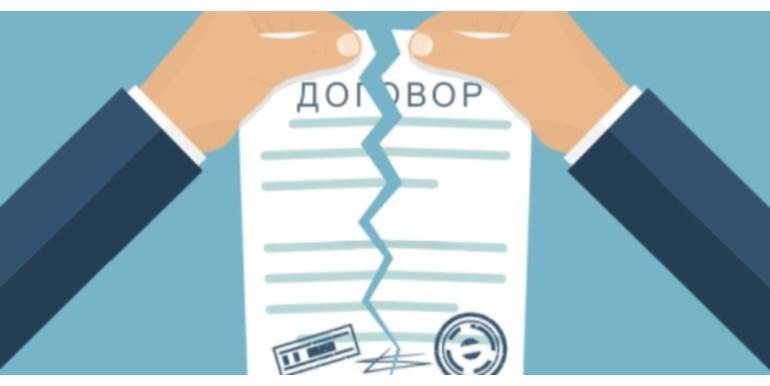 Меры ответственности
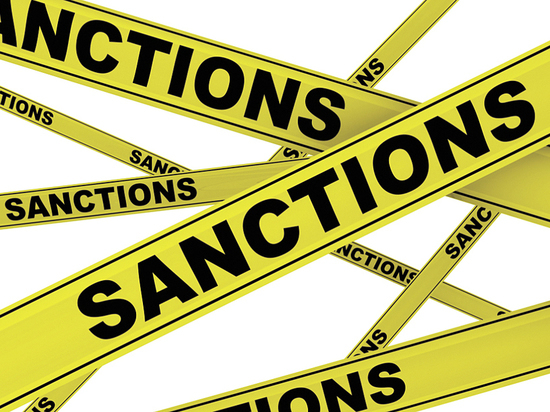 Форс-мажорные ситуации
Что такое Инкотермс 2020 (Incoterms 2020)?
Инкотермс 2020 (Incoterms 2020) – это 11 международных правил, применяемых в международной торговле, которые определяют права и обязанности сторон по договору купли-продажи, в части доставки товара от продавца к покупателю (условия поставки товаров).
Правила Incoterms (Инкотермс) представляют сокращенные по первым трем буквам торговые термины, отражающие предпринимательскую практику в международной поставке товаров. Incoterms ® (англ. International commerce terms) является товарным знаком Международной торговой палаты (International Chamber of Commerce, ICC). Правила Инкотермс ICC предназначены для использования торговых терминов в национальной и международной торговле.